5 Und ich sprach: Ach, HERR, Gott des Himmels, du großer und furchtbarer Gott, der den Bund und die Gnade denen bewahrt, die ihn lieben und seine Gebote bewahren!
6 Lass doch dein Ohr aufmerksam und deine Augen offen sein, dass du auf das Gebet (Flehen) deines Knechtes hörst, das ich heute, Tag und Nacht, für die Söhne Israel, deine Knechte, vor dir bete (flehe) und mit dem ich die Sünden der Söhne Israel bekenne, die wir gegen dich begangen haben! Auch ich und meines Vaters Haus, wir haben gesündigt.
7 Sehr böse haben wir gegen dich gehandelt und haben nicht die Gebote und die Ordnungen und die Rechtsbestimmungen bewahrt, die du deinem Knecht Mose geboten hast.
8 Denke doch an das Wort, das du deinem Knecht Mose geboten hast, indem du sprachst: Werdet ihr treulos handeln, dann werde ich euch unter die Völker zerstreuen!
9 Kehrt ihr aber zu mir um und bewahrt meine Gebote und tut sie - wenn auch eure Vertriebenen am Ende des Himmels sein sollten, selbst von dort werde ich sie sammeln und sie an den Ort bringen, den ich erwählt habe, um meinen Namen dort wohnen zu lassen!
10 Sie sind ja deine Knechte und dein Volk, das du erlöst hast durch deine große Kraft und deine starke Hand.
11 Ach, Herr, lass doch dein Ohr aufmerksam sein auf das Gebet (Flehen) deines Knechtes und auf das Gebet (Flehen) deiner Knechte, die gewillt sind, deinen Namen zu fürchten! Lass es doch deinem Knecht heute gelingen und gewähre ihm Barmherzigkeit vor diesem Mann! - Ich war nämlich Mundschenk des Königs.
Nehemia 1,5-11
6-(8/9)Vertrauend auf Versprechen
7-(8/9)Glaubend im Wort verankert
NE-HE-MI-As
GE-BETs-SCHE-MA
GE-BET-HAUS von 
NE-HE-MI-A
5-(6/7)Bekennend
Tag & Nacht3-(6)
8-(11)in Unterordnung
2-(4)Fastend unter Tränen
4-(6/7)in Demut
1-(5)
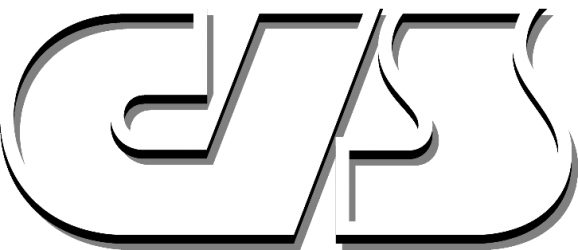 von
1 Woher kommen Kriege und woher Streitigkeiten unter euch? Nicht daher: aus euren Lüsten, die in euren Gliedern streiten?
2 Ihr begehrt und habt nichts1; ihr tötet und neidet und könnt nichts erlangen; ihr streitet und führt Krieg. Ihr habt nichts, weil ihr nicht bittet;
3 ihr bittet und empfangt nichts, weil ihr übel bittet, um es in euren Lüsten zu vergeuden.
4 Ihr Ehebrecherinnen, wisst ihr nicht, dass die Freundschaft der Welt Feindschaft gegen Gott ist? Wer nun ein Freund der Welt sein will, erweist sich als Feind Gottes.
5 Oder meint ihr, dass die Schrift umsonst rede: "Eifersüchtig sehnt er sich nach dem Geist, den er in uns wohnen ließ5"?
6 Er gibt aber desto größere Gnade. Deshalb spricht er: "Gott widersteht den Hochmütigen, den Demütigen aber gibt er Gnade."
7 Unterwerft euch nun Gott! Widersteht aber dem Teufel! Und er wird von euch fliehen.
8 Naht euch Gott! Und er wird sich euch nahen. Säubert die Hände, ihr Sünder, und reinigt die Herzen, ihr Wankelmütigen7!
9 Fühlt euer Elend und trauert und weint; euer Lachen verwandle sich in Traurigkeit und eure Freude in Niedergeschlagenheit!
10 Demütigt euch vor dem Herrn! Und er wird euch erhöhen.
11 Redet nicht schlecht übereinander, Brüder! Wer über einen Bruder schlecht redet oder seinen Bruder richtet, redet schlecht über das Gesetz und richtet das Gesetz. Wenn du aber das Gesetz richtest, so bist du nicht ein Täter des Gesetzes, sondern ein Richter.
12 Einer ist Gesetzgeber und Richter, der zu retten und zu verderben vermag. Du aber, wer bist du, der du den Nächsten richtest?
Jakobus 4,1-12